Chapter 6Real EconometricsSecond EditionMichael A. Bailey
Michael A. Bailey, Real Econometrics 2e                                    © 2017, 2020 Oxford University Press
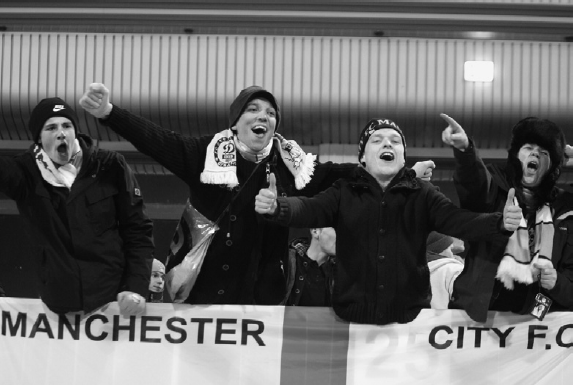 Michael A. Bailey, Real Econometrics 2e                                    © 2017, 2020 Oxford University Press
Case Study Photos
Chapter 6
Michael A. Bailey, Real Econometrics 2e                                    © 2017, 2020 Oxford University Press
Case Study 1
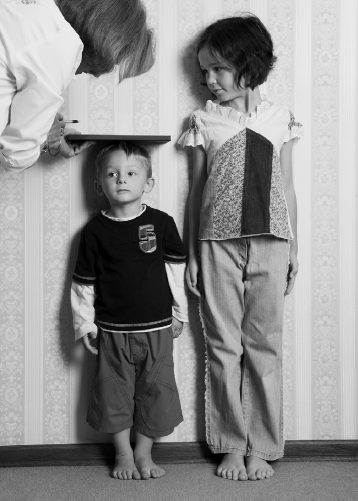 Michael A. Bailey, Real Econometrics 2e                                    © 2017, 2020 Oxford University Press
Case Study 2
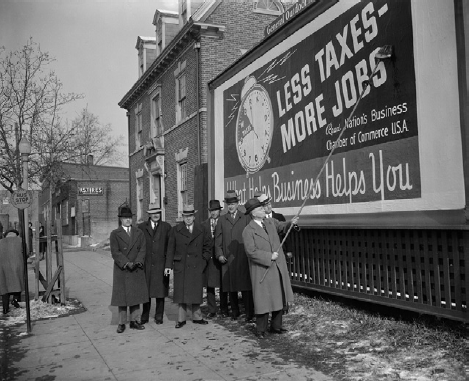 Michael A. Bailey, Real Econometrics 2e                                    © 2017, 2020 Oxford University Press
Case Study 3
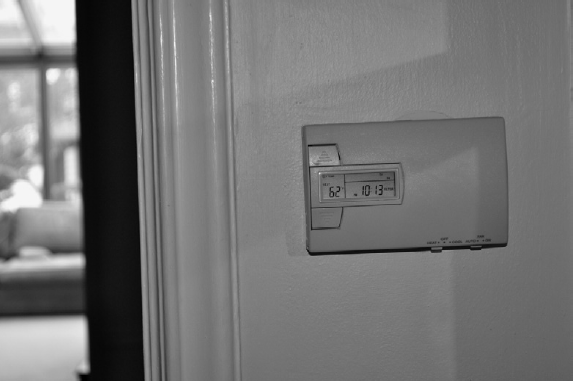 Michael A. Bailey, Real Econometrics 2e                                    © 2017, 2020 Oxford University Press
Figures
Chapter 6
Michael A. Bailey, Real Econometrics 2e                                    © 2017, 2020 Oxford University Press
Figure 6.1
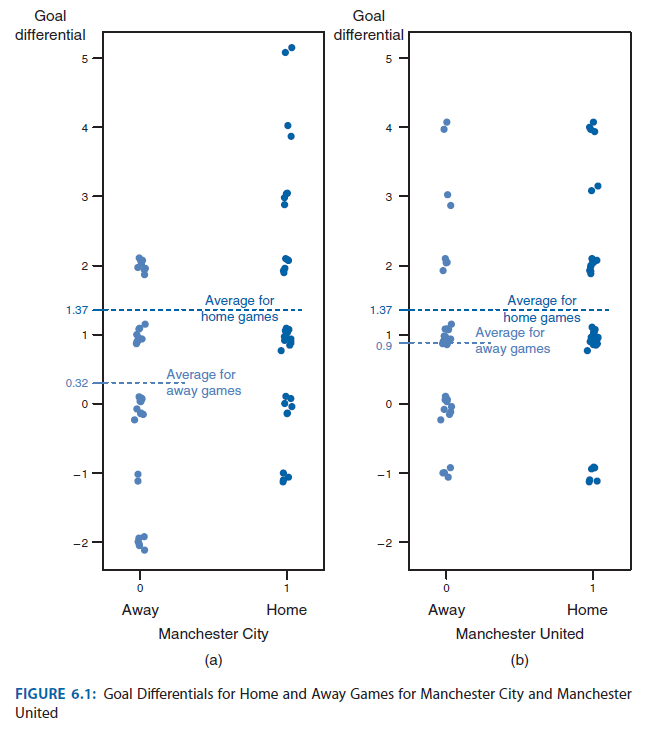 Michael A. Bailey, Real Econometrics 2e                                    © 2017, 2020 Oxford University Press
Figure 6.2
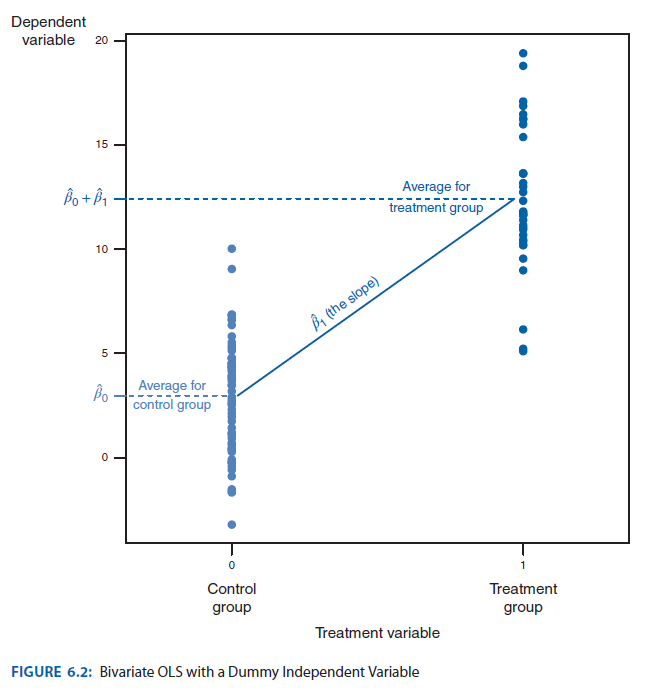 Michael A. Bailey, Real Econometrics 2e                                    © 2017, 2020 Oxford University Press
Figure 6.3
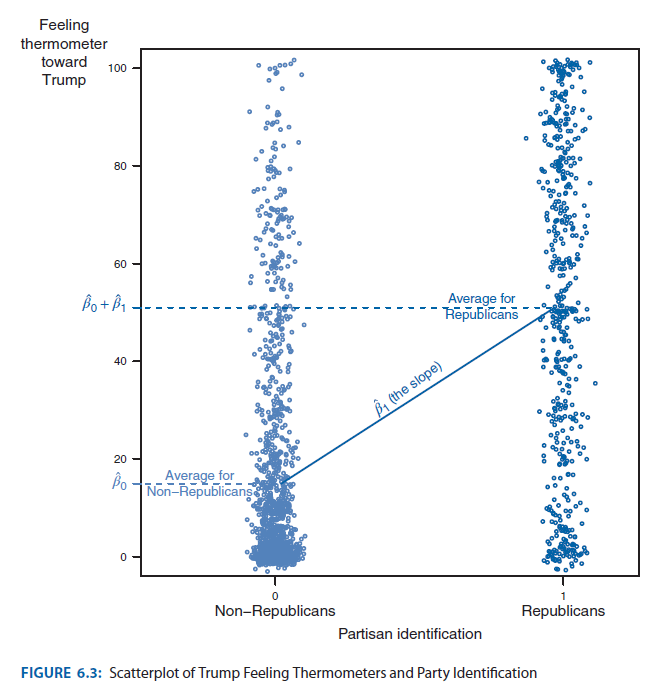 Michael A. Bailey, Real Econometrics 2e                                    © 2017, 2020 Oxford University Press
Figure 6.4
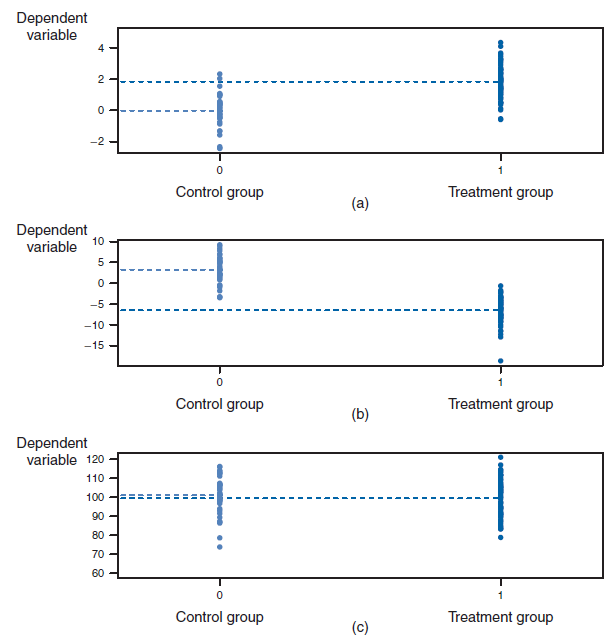 Michael A. Bailey, Real Econometrics 2e                                    © 2017, 2020 Oxford University Press
Figure 6.5
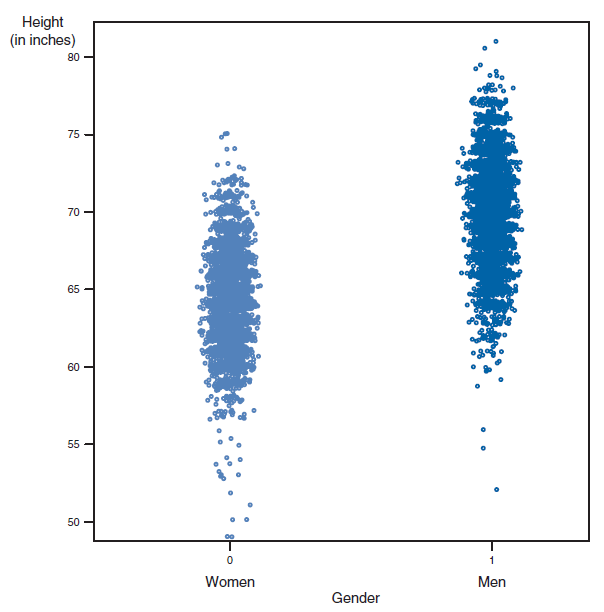 Michael A. Bailey, Real Econometrics 2e                                    © 2017, 2020 Oxford University Press
Figure 6.6
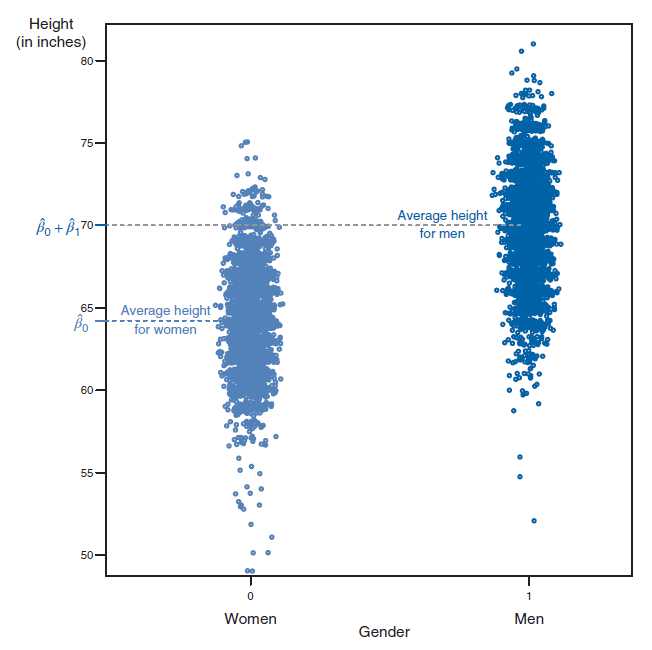 Michael A. Bailey, Real Econometrics 2e                                    © 2017, 2020 Oxford University Press
Figure 6.7
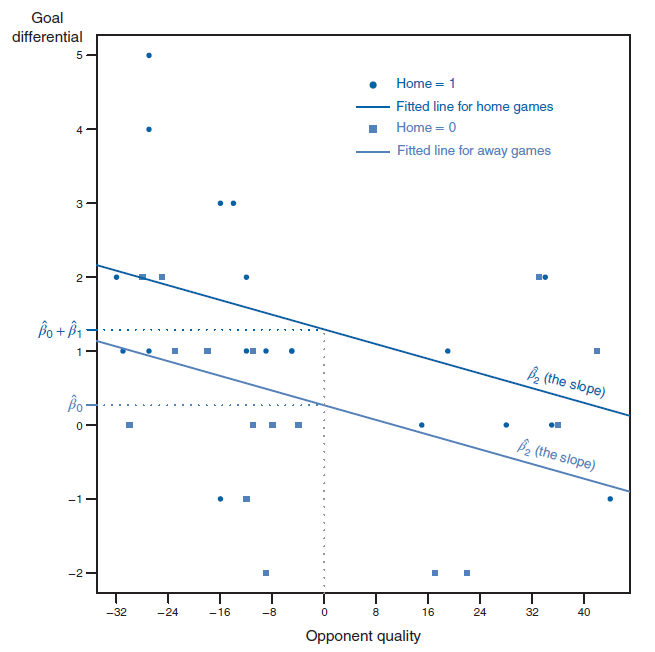 Michael A. Bailey, Real Econometrics 2e                                    © 2017, 2020 Oxford University Press
Figure 6.8
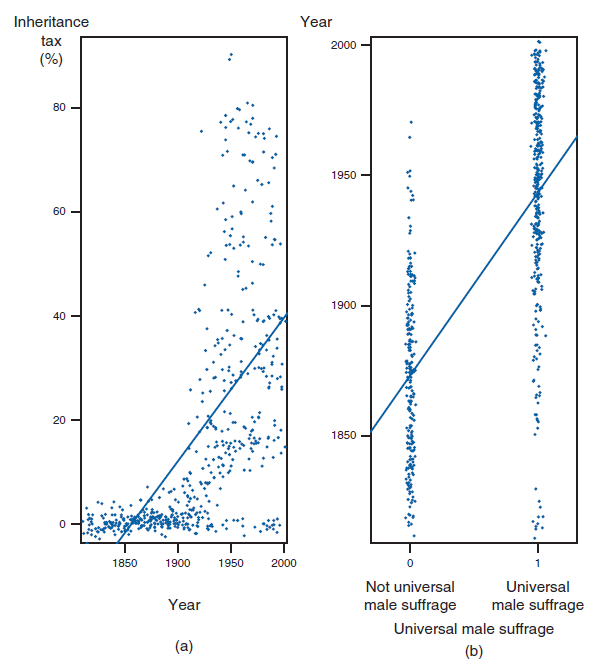 Michael A. Bailey, Real Econometrics 2e                                    © 2017, 2020 Oxford University Press
Figure 6.9
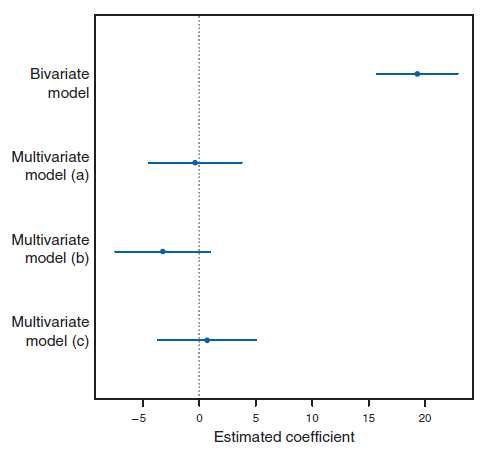 Michael A. Bailey, Real Econometrics 2e                                    © 2017, 2020 Oxford University Press
Figure 6.10
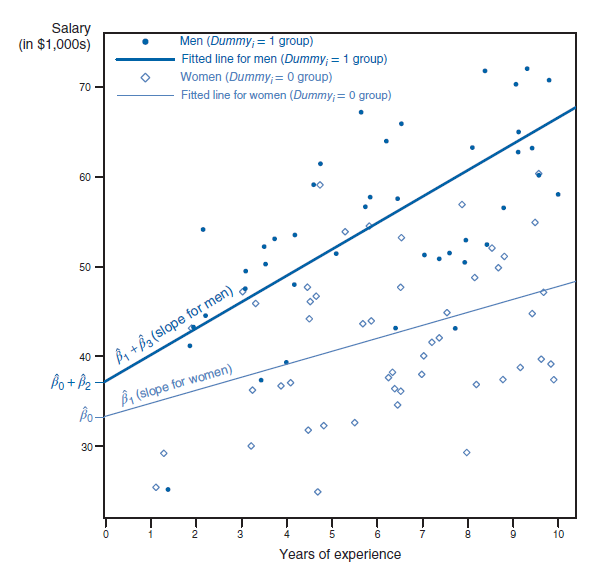 Michael A. Bailey, Real Econometrics 2e                                    © 2017, 2020 Oxford University Press
Figure 6.11
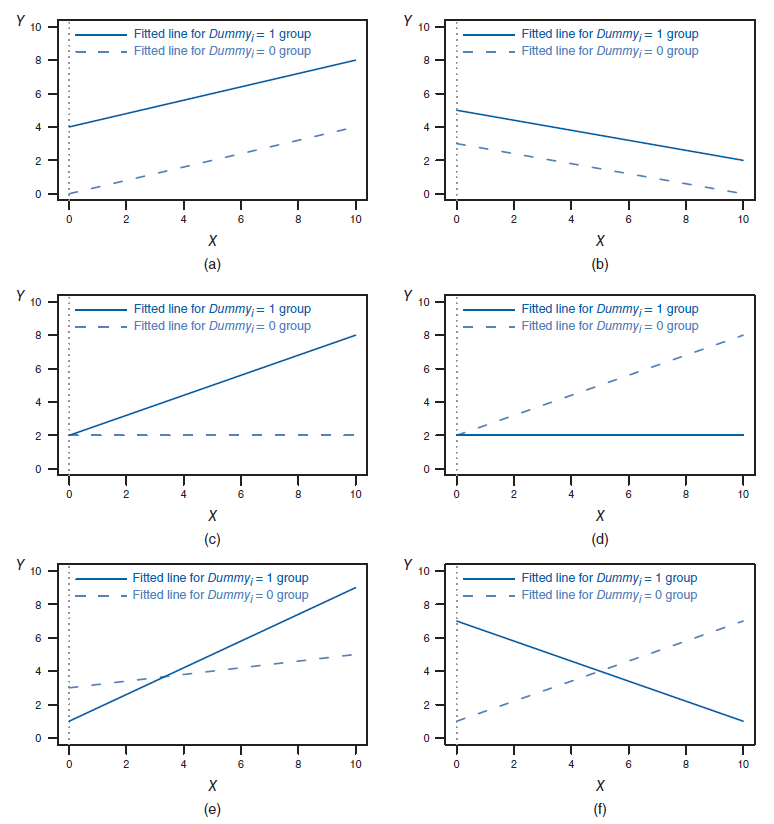 Michael A. Bailey, Real Econometrics 2e                                    © 2017, 2020 Oxford University Press
Figure 6.11
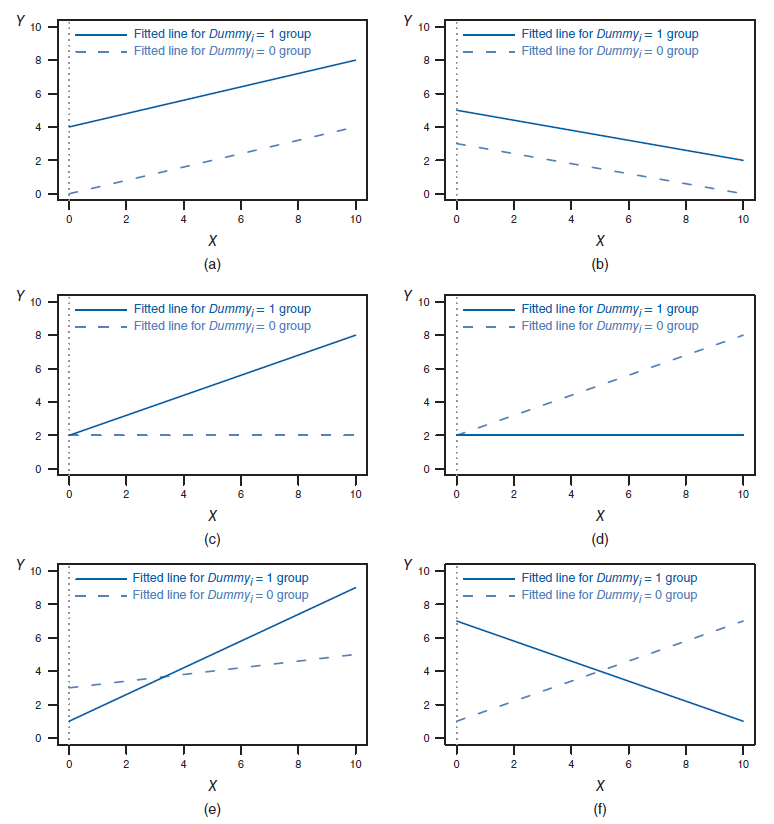 Michael A. Bailey, Real Econometrics 2e                                    © 2017, 2020 Oxford University Press
Figure 6.12
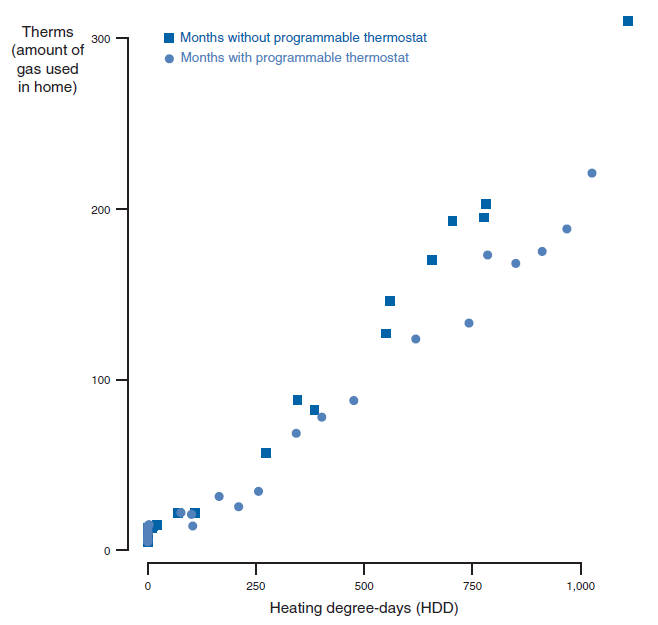 Michael A. Bailey, Real Econometrics 2e                                    © 2017, 2020 Oxford University Press
Figure 6.13
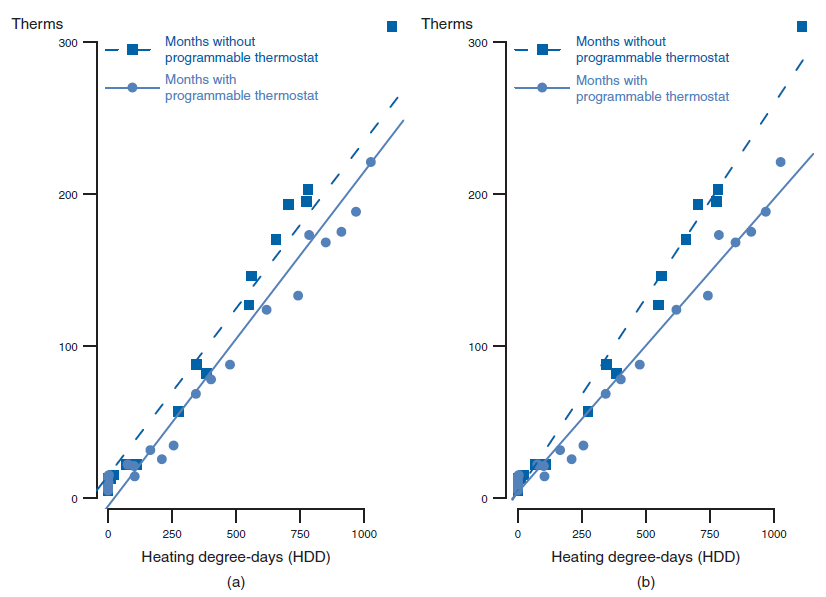 Michael A. Bailey, Real Econometrics 2e                                    © 2017, 2020 Oxford University Press
Figure 6.14
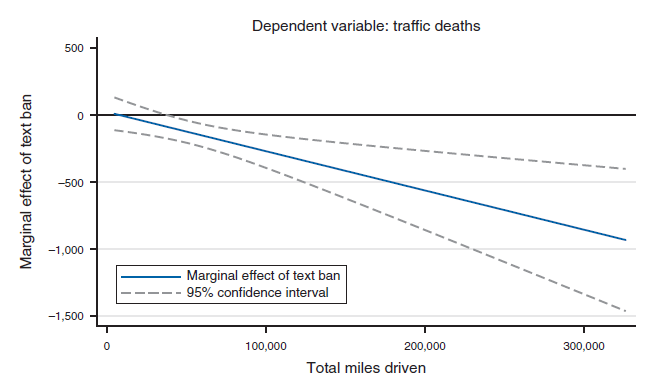 Michael A. Bailey, Real Econometrics 2e                                    © 2017, 2020 Oxford University Press
Tables
Chapter 6
Michael A. Bailey, Real Econometrics 2e                                    © 2017, 2020 Oxford University Press
Table
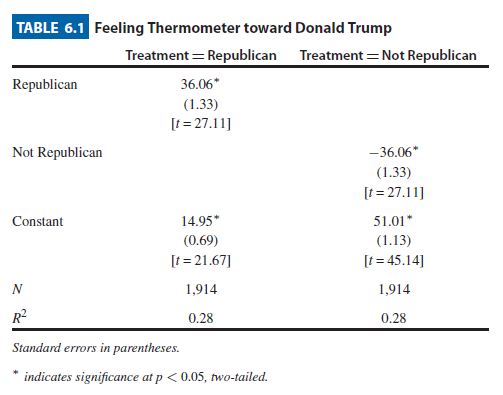 Michael A. Bailey, Real Econometrics 2e                                    © 2017, 2020 Oxford University Press
Table 6.2
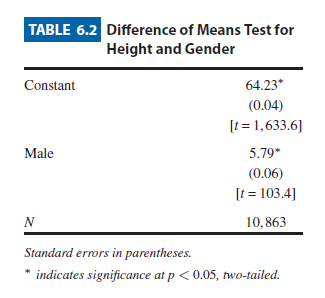 Michael A. Bailey, Real Econometrics 2e                                    © 2017, 2020 Oxford University Press
Table 6.3
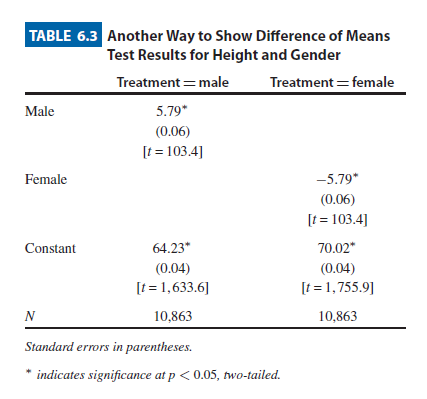 Michael A. Bailey, Real Econometrics 2e                                    © 2017, 2020 Oxford University Press
Table 6.4
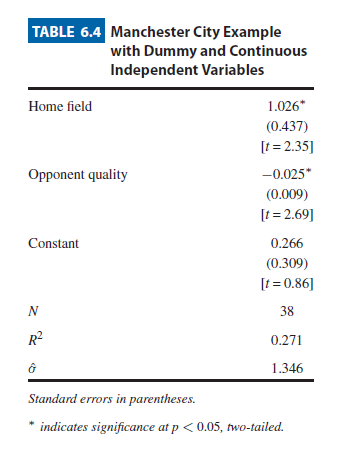 Michael A. Bailey, Real Econometrics 2e                                    © 2017, 2020 Oxford University Press
Table 6.5
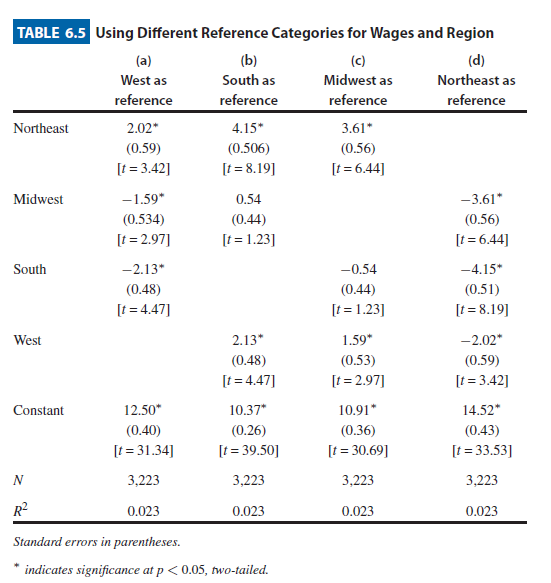 Michael A. Bailey, Real Econometrics 2e                                    © 2017, 2020 Oxford University Press
Table 6.6
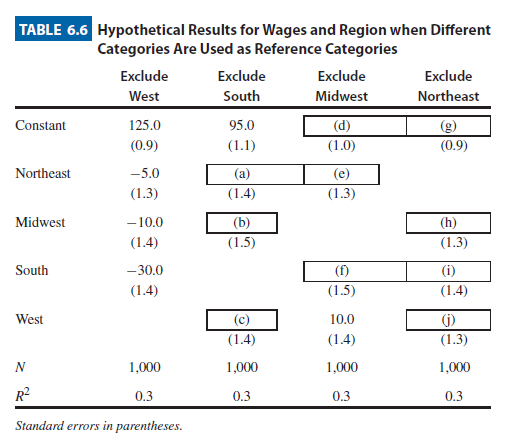 Michael A. Bailey, Real Econometrics 2e                                    © 2017, 2020 Oxford University Press
Table 6.7
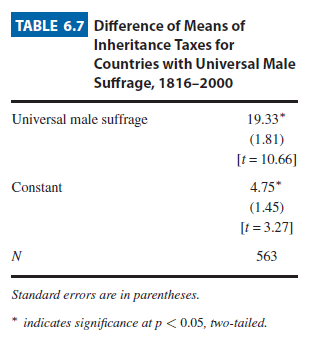 Michael A. Bailey, Real Econometrics 2e                                    © 2017, 2020 Oxford University Press
Table 6.8
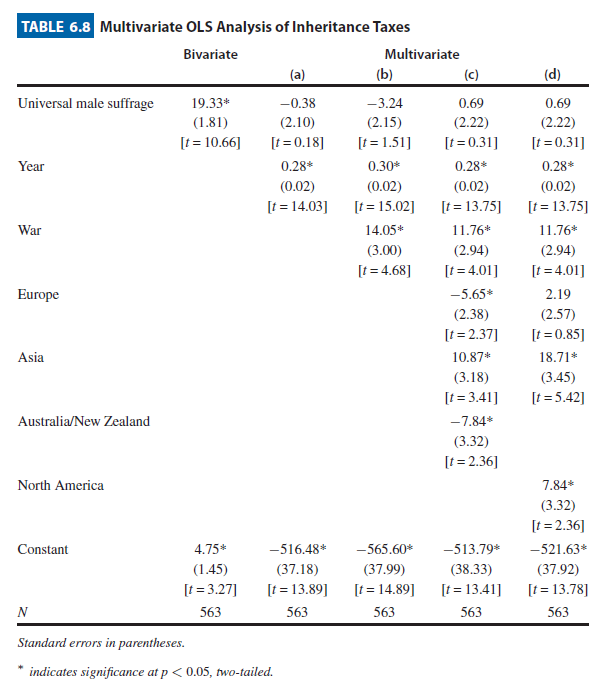 Michael A. Bailey, Real Econometrics 2e                                    © 2017, 2020 Oxford University Press
Table 6.9
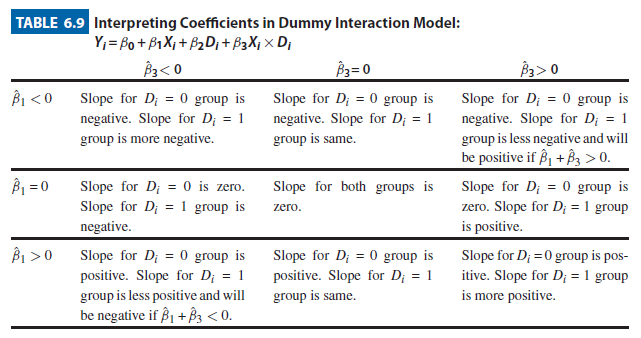 Michael A. Bailey, Real Econometrics 2e                                    © 2017, 2020 Oxford University Press
Table 6.10
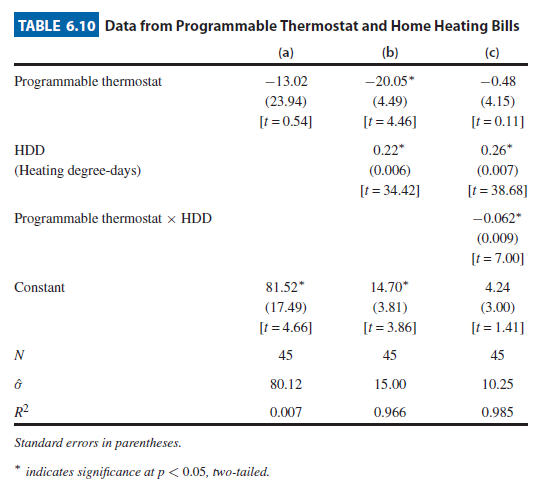 Michael A. Bailey, Real Econometrics 2e                                    © 2017, 2020 Oxford University Press
Table 6.11
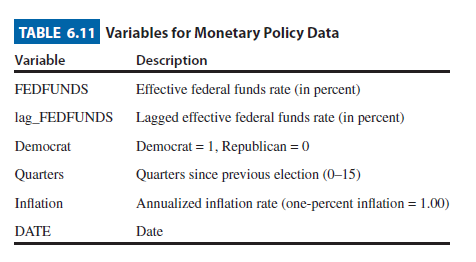 Michael A. Bailey, Real Econometrics 2e                                    © 2017, 2020 Oxford University Press
Table 6.12
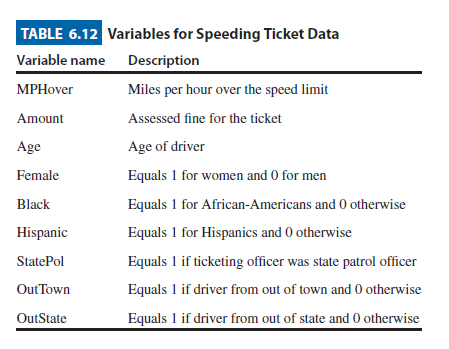 Michael A. Bailey, Real Econometrics 2e                                    © 2017, 2020 Oxford University Press